What is health equity?
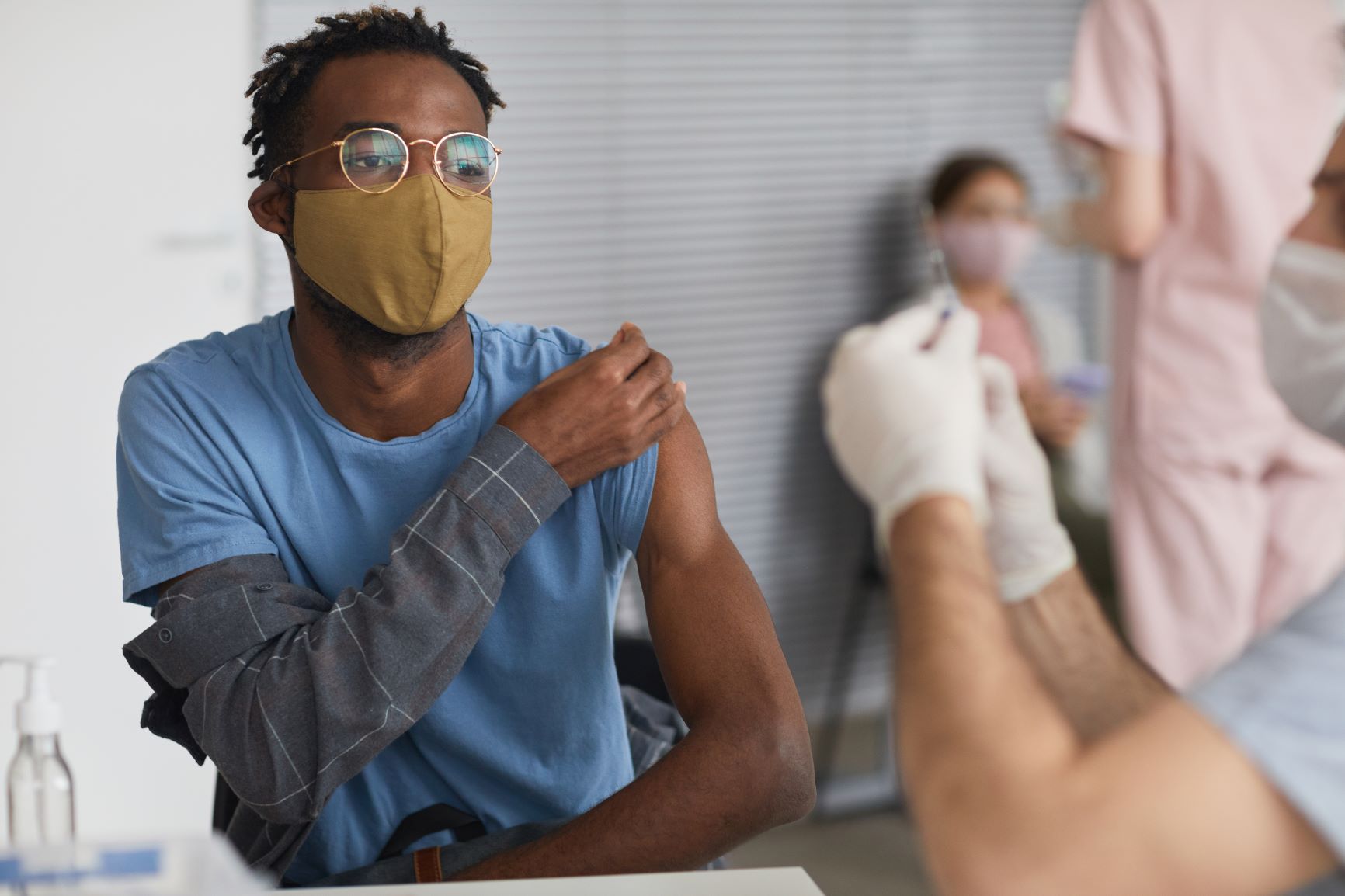 Health equity means we all have a fair and just opportunity to be as healthy as possible, no matter who we are, where we live, or how much money we make.
Learn more:  tinyurl.com/9n92hsav
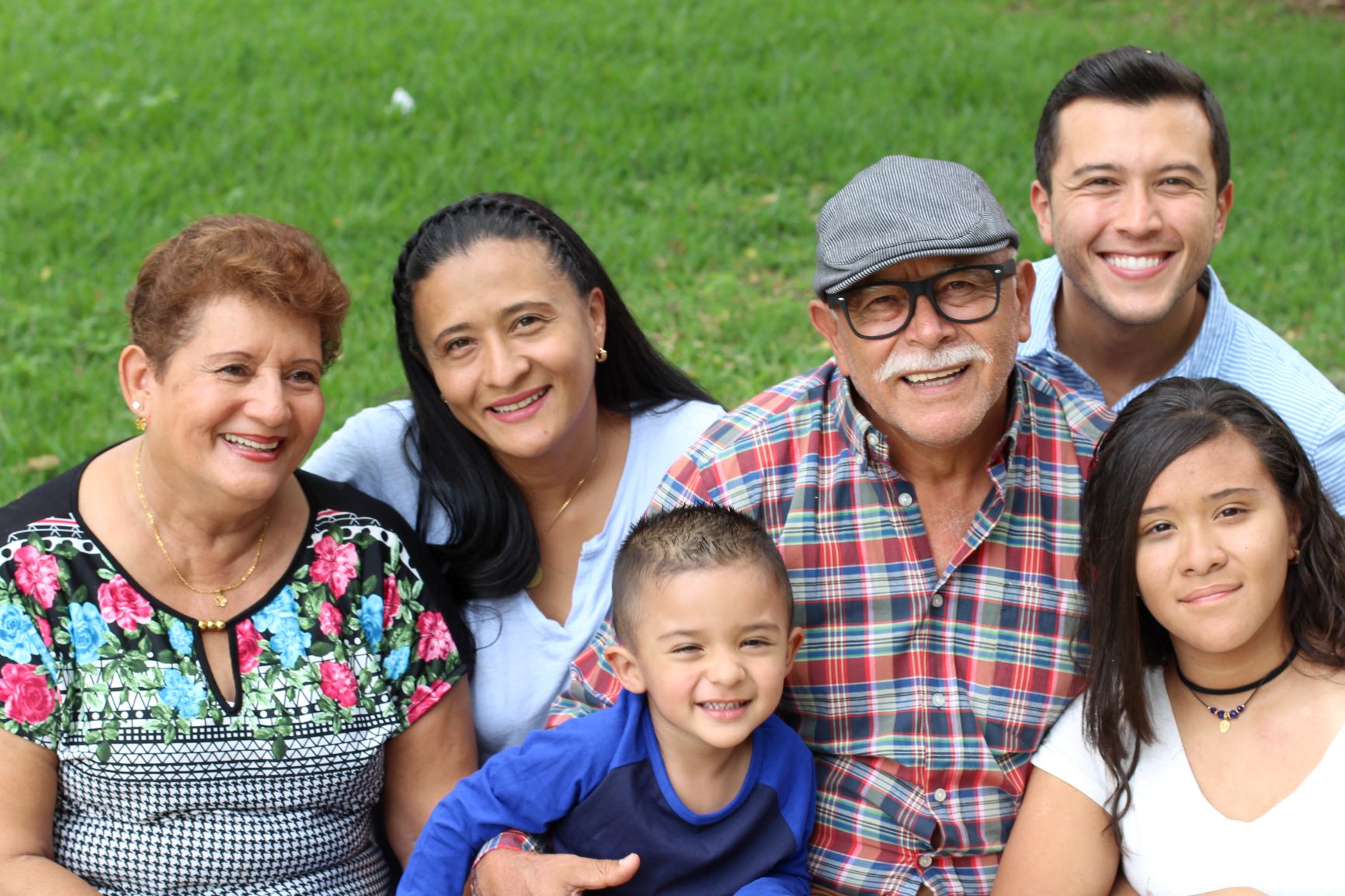 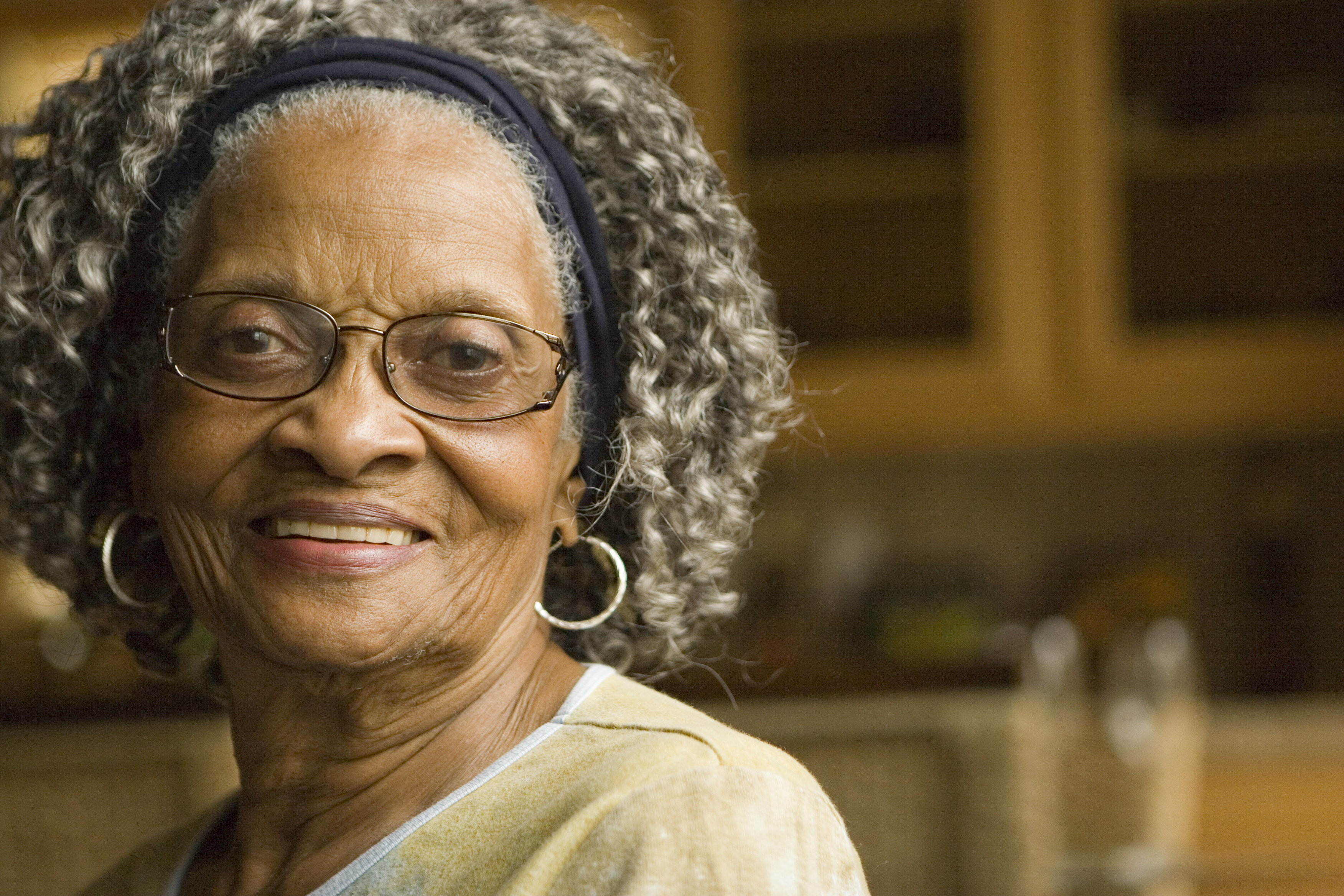